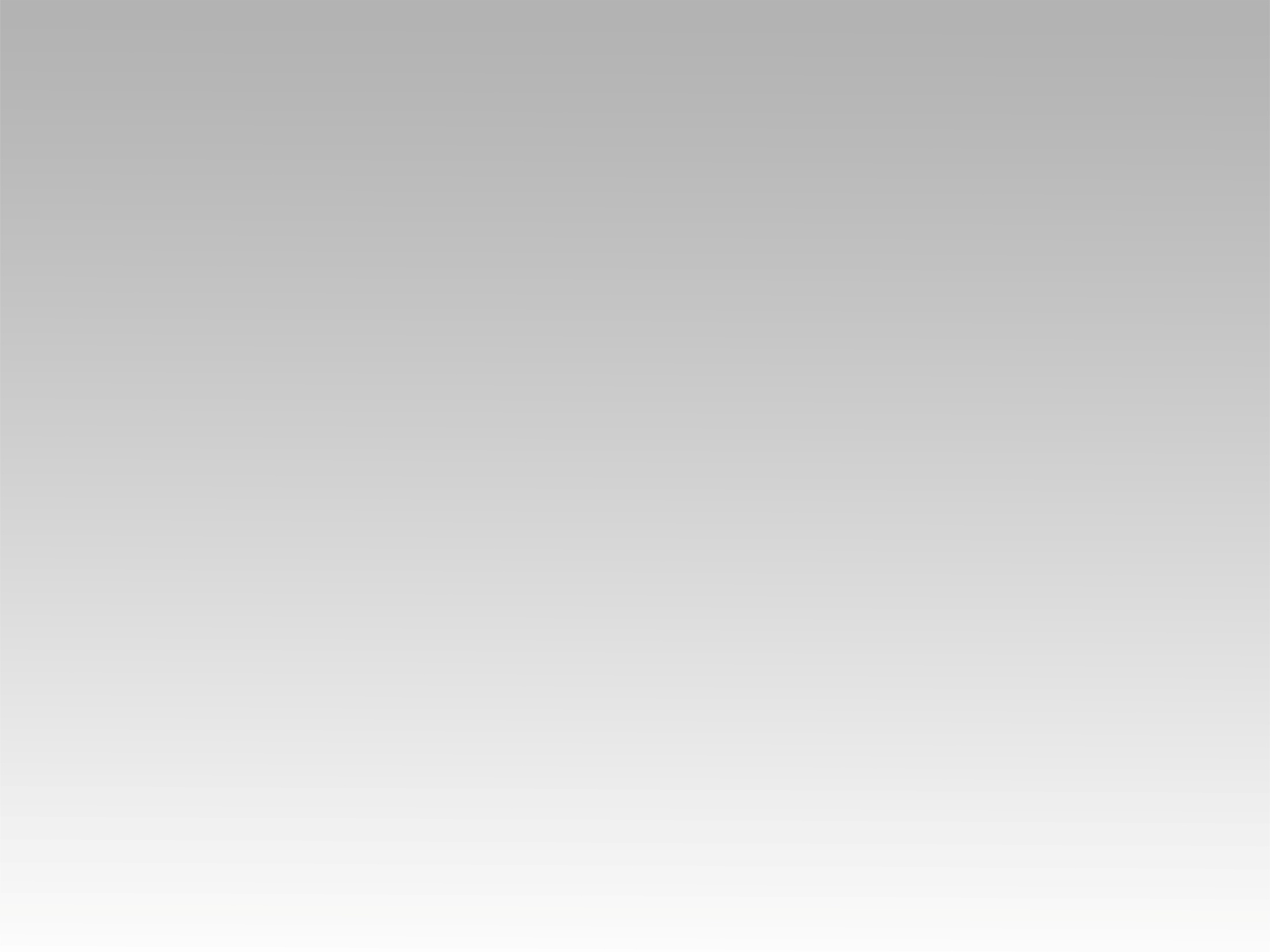 تـرنيـمـة
أبانا الذي في السماء
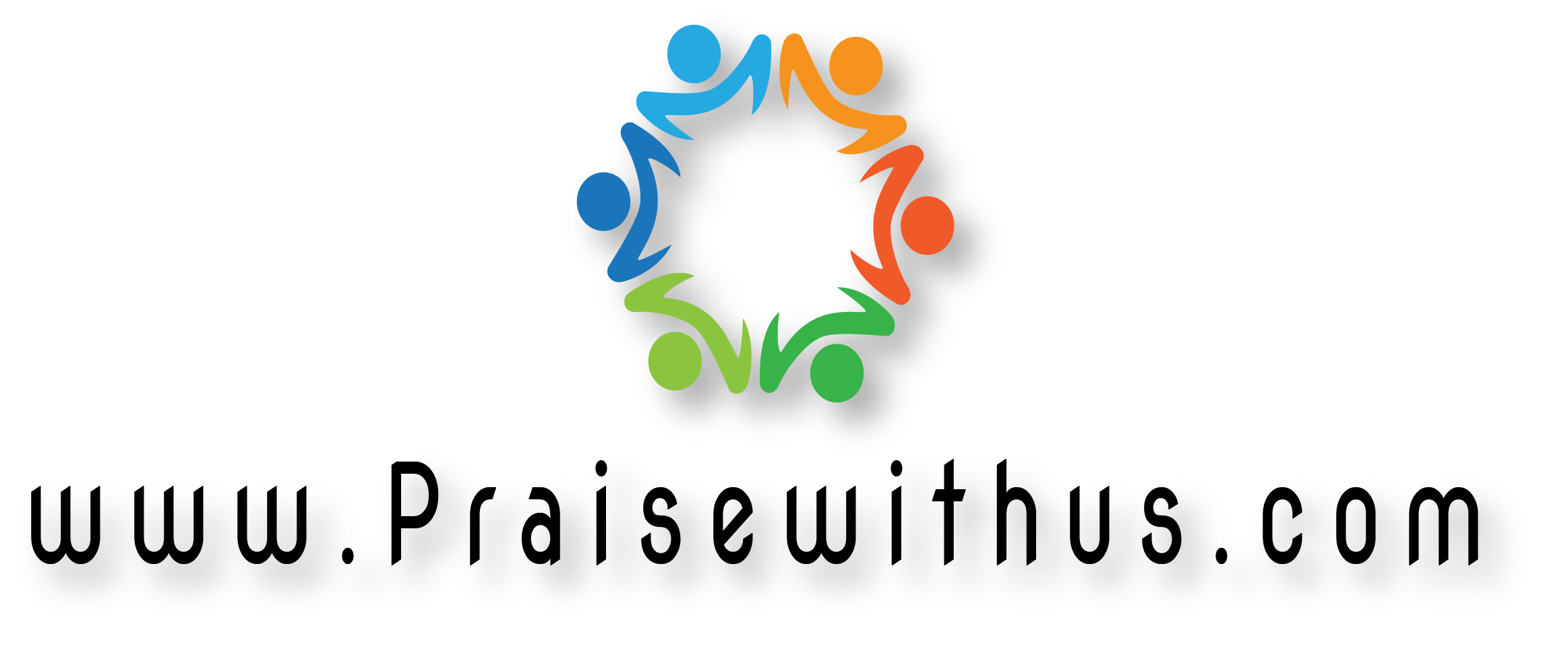 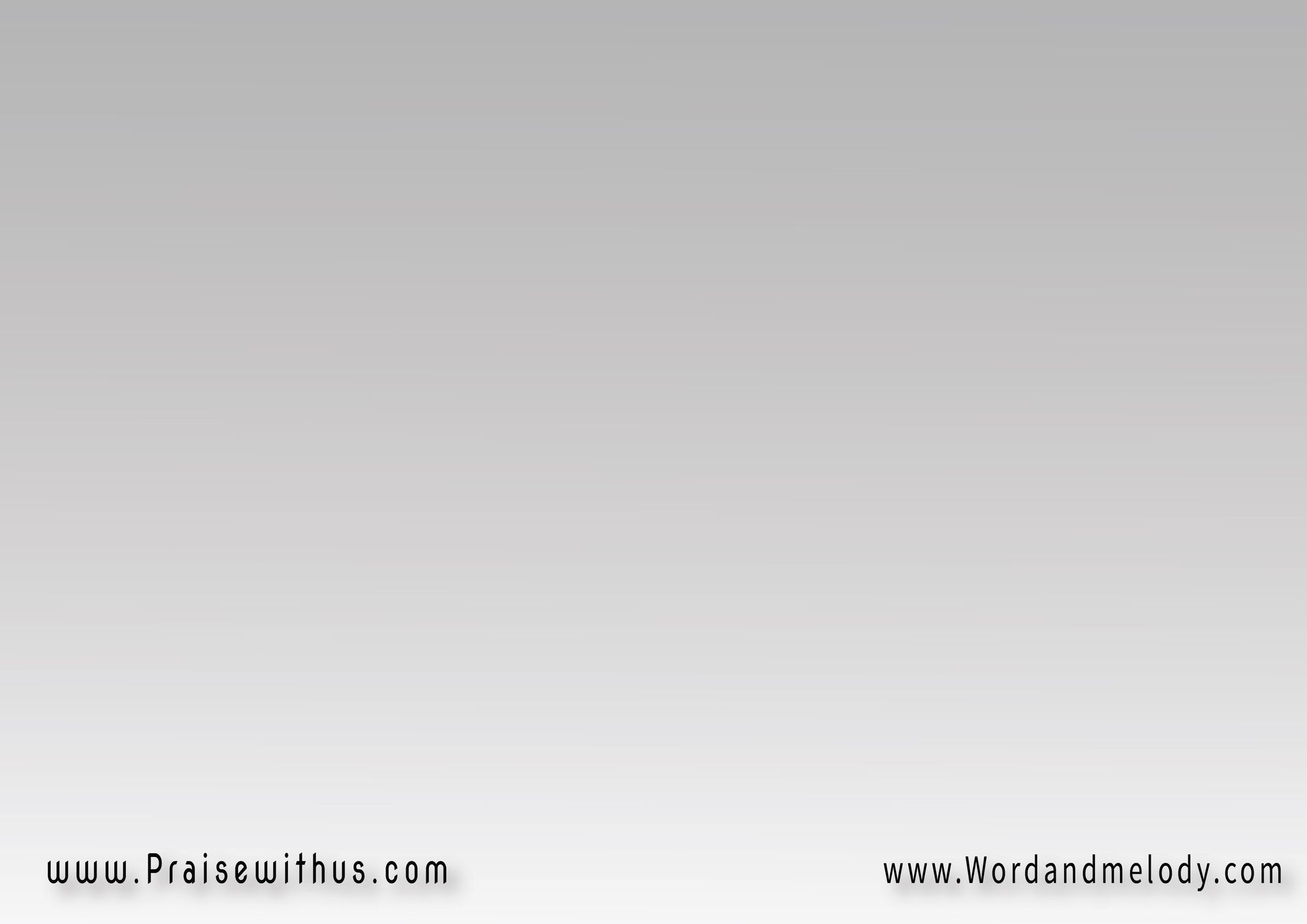 أبانا الَّـــــذي 
في السَّمَــاء 
ليَتقدَّس اسْمُكَ
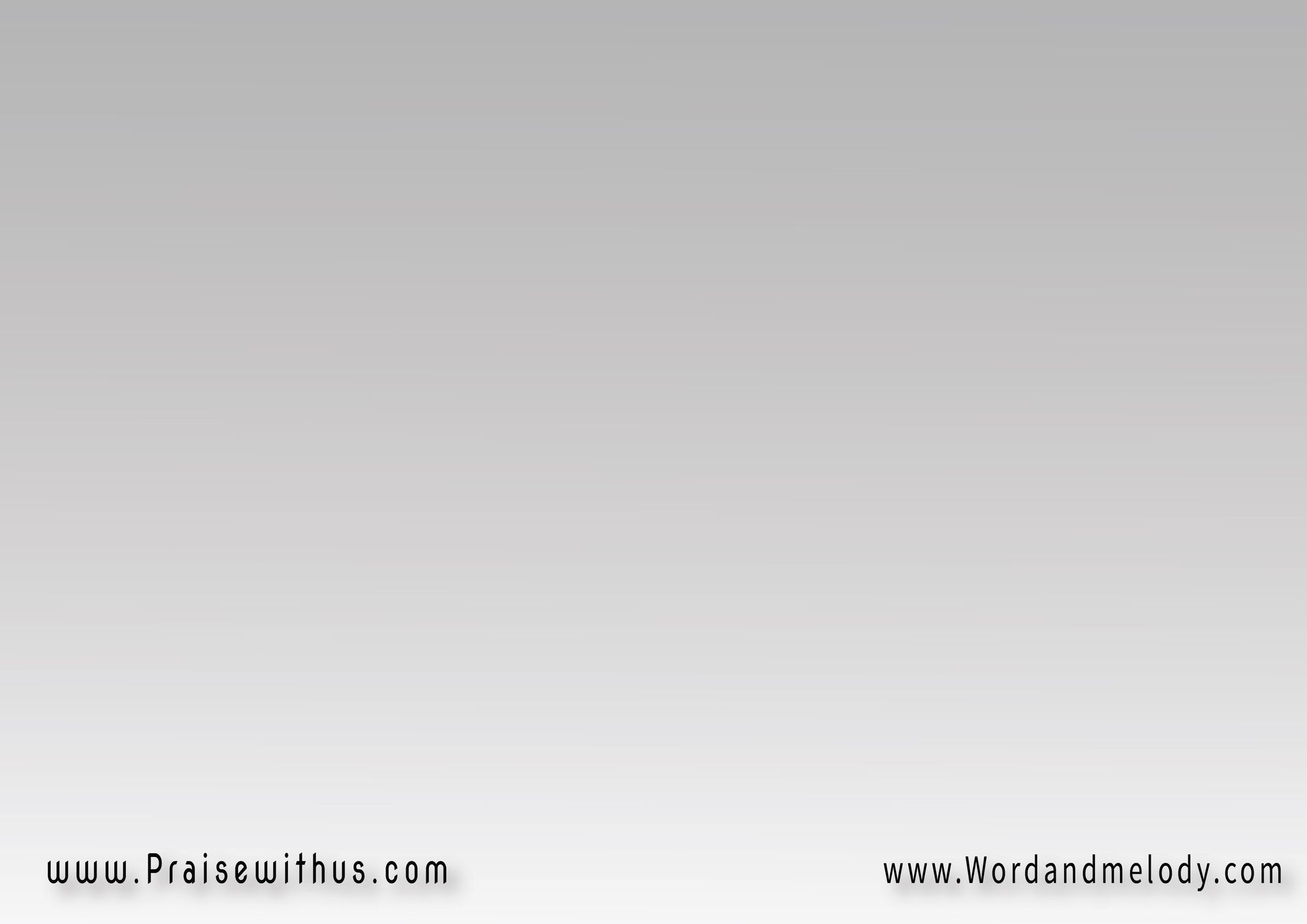 لِيـــــأتِ مَلَكُـــوتُكَ
لـِتَكُن مَشيئَتُكَكمَا في السَّمَاءِ  
كَذَلِكَ على الأرضِ
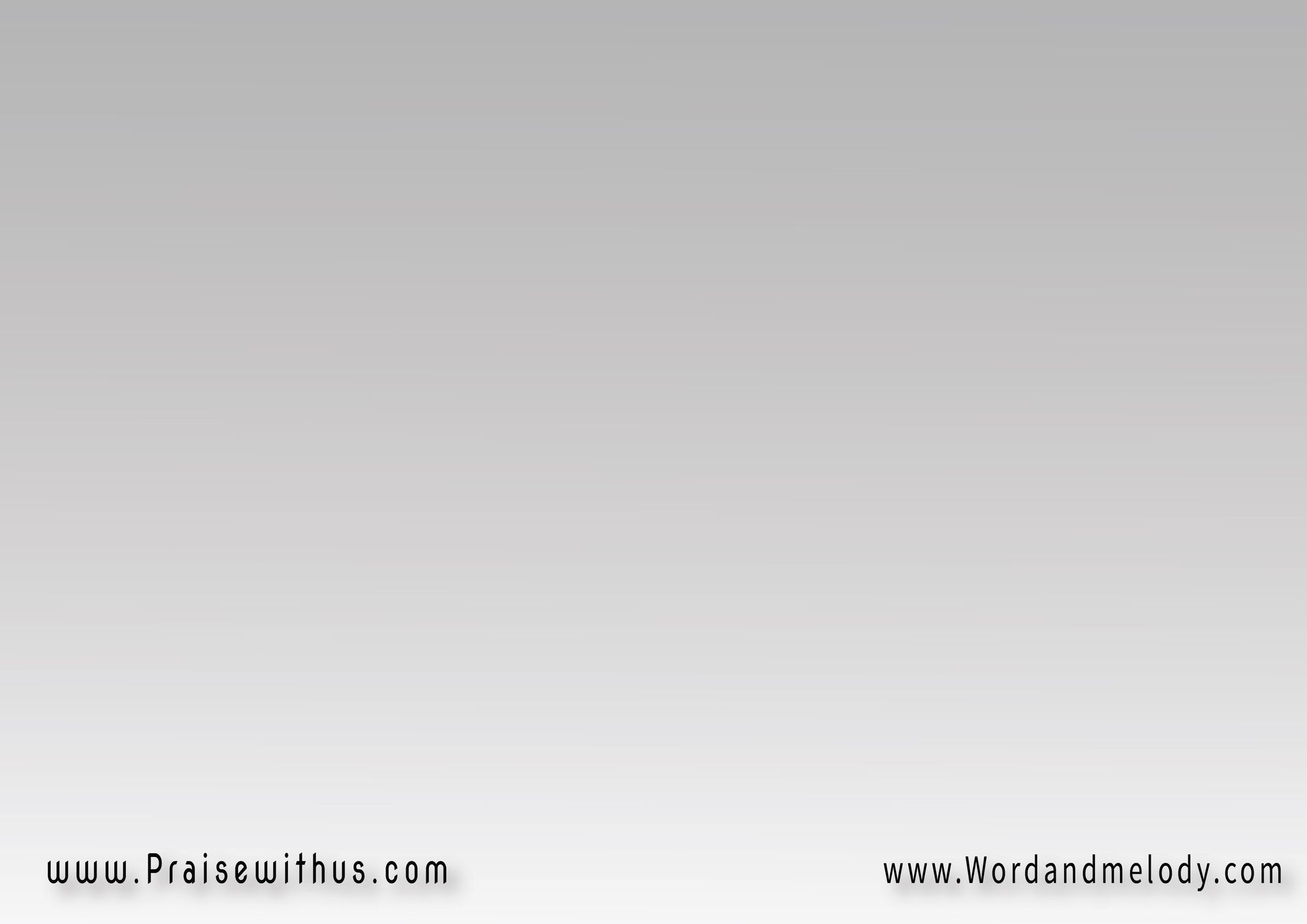 وَخُبزَنا كَفَافَنـــا  
أعْطِنا في أيَّامِنــا 
وَاغفِرْ لَنا ذُنوبَنا  
كما نحنُ لِغيْرِنـــا
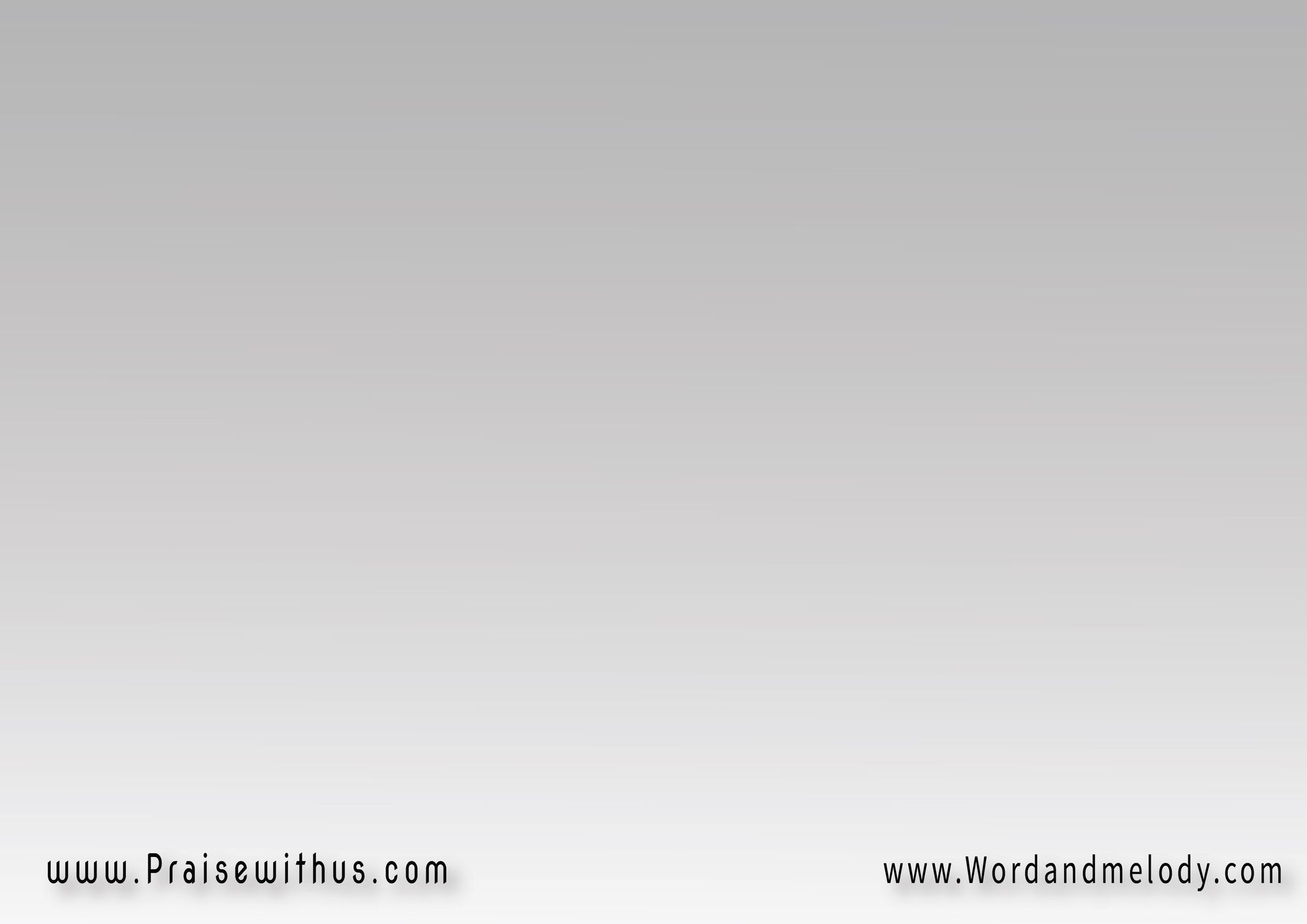 لا تُدخِلْنا في تَجْرِبةبل نَجِّنــا من الشِّرِّير
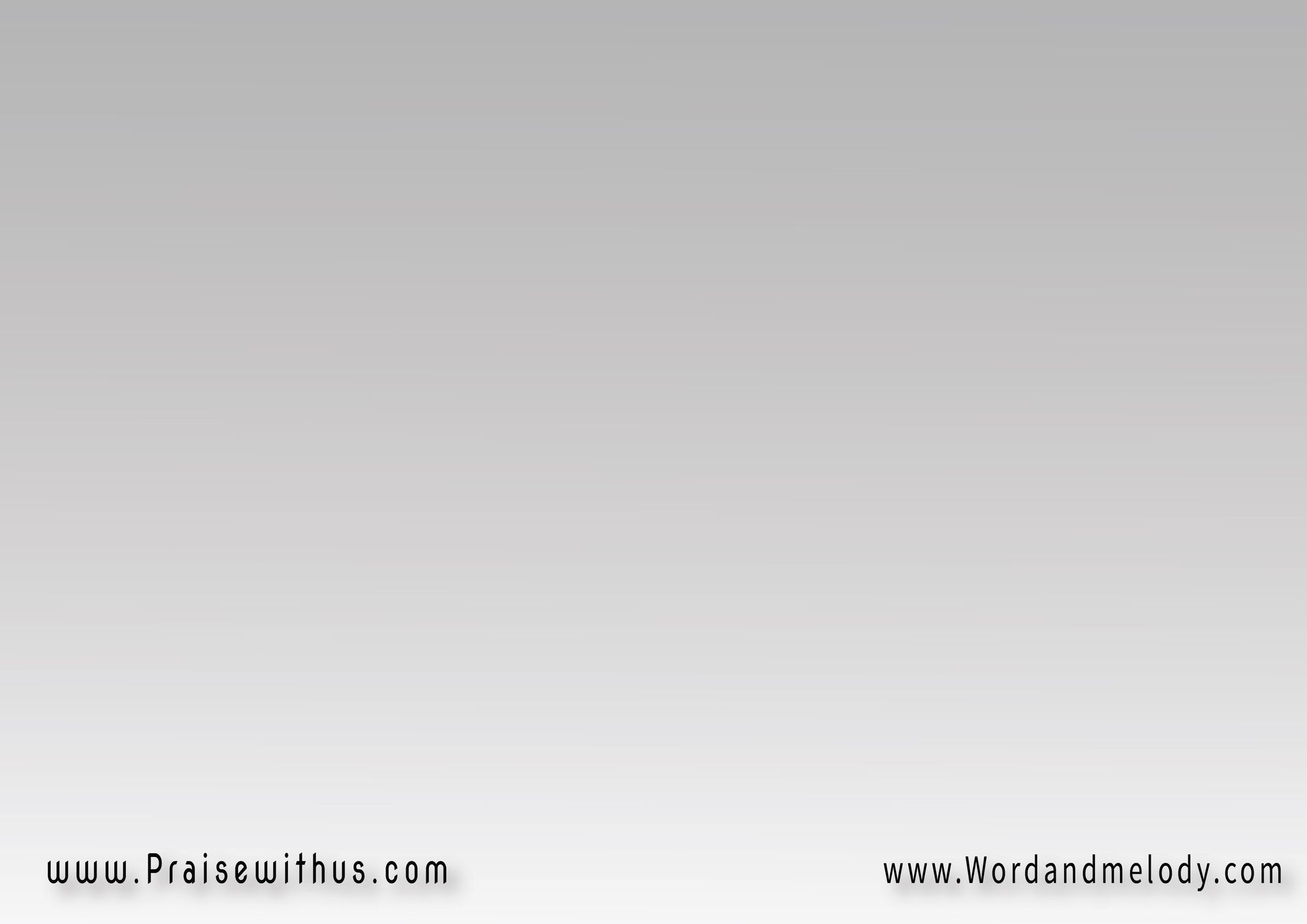 لأنَّ لكَ المُلكَ 
والقُوَّةَ والمَجدَمن الأزَل إلى 
الأبَد آميـــــن
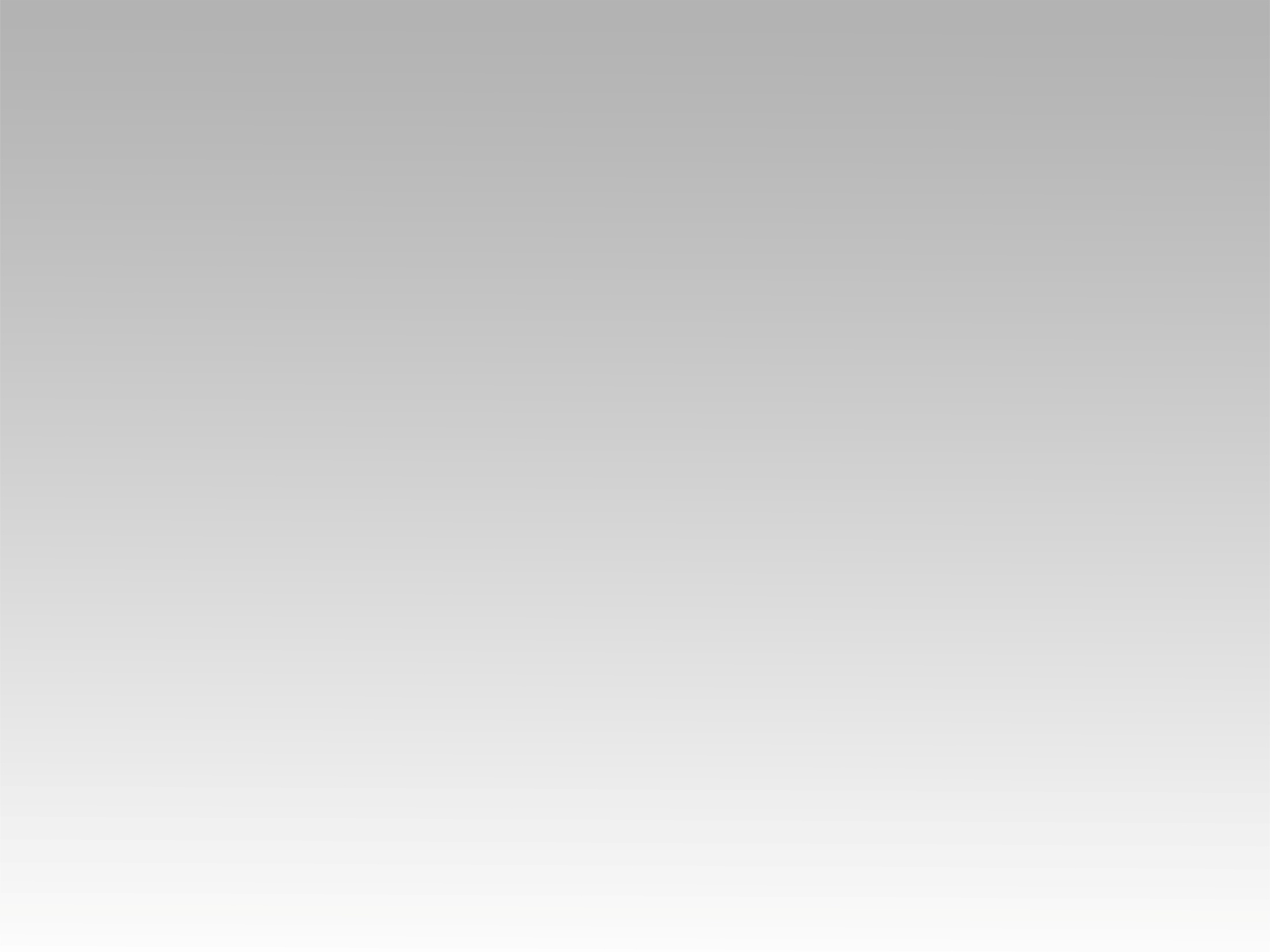 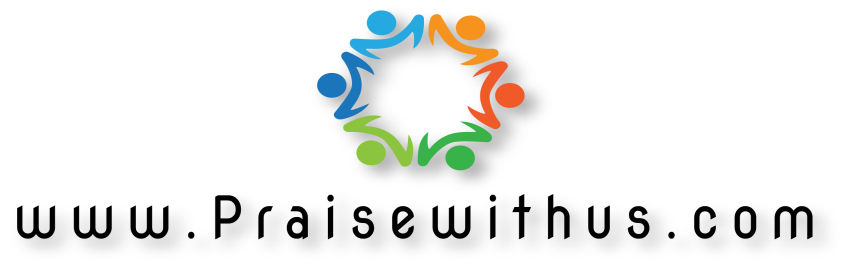